GSIM-variables
Modernisation Comittee on Strandards
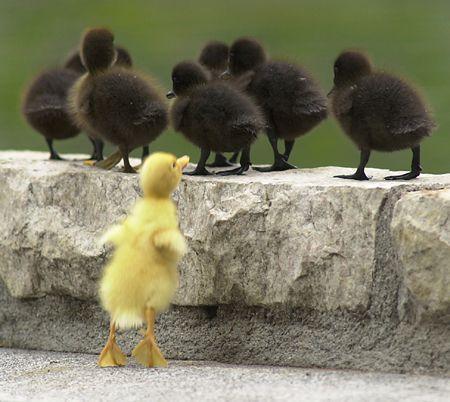 Background
The Generic Statistical Information Model (GSIM) Concepts most established and elaborated
Other models can be implemented in different ways
May happen to GSIM unless there is a common understanding on how to interpret and use the model
Risk for use in CSPA
[Speaker Notes: The Generic Statistical Information Model (GSIM) contains a number of groups. Of these, the Concepts Group is the most established and elaborated. The main reason for this is because the Concepts Group is the area influenced by traditional statistical metadata development in statistical organizations. 
These organizations have developed a lot of experience over the years, and several organizations are now using GSIM in development projects. Earlier experiences with models such as ISO 11179 show that the implementation of standards can be quite different due to differences in their interpretation. 
There is a risk that the same thing will happen to GSIM unless there is a common understanding on how to interpret and use the model. 
Discussions regarding GSIM variables and related concepts (concept systems, concept, variable, represented variable and instance variable) are showing that they can all be interpreted in different ways in different GSIM implementations: If this continues, the potential gain from CSPA and other projects on tools and methods will suffer. The issues may be solved in different ways in the varying uses as a result. 

The Generic Statistical Information Model (GSIM) contains a number of groups. Of these, the Concepts Group is the most established and elaborated. The main reason for this is because the Concepts Group is the area influenced by traditional statistical metadata development in statistical organizations. 
These organizations have developed a lot of experience over the years, and several organizations are now using GSIM in development projects. Earlier experiences with models such as ISO 11179 show that the implementation of standards can be quite different due to differences in their interpretation. 
There is a risk that the same thing will happen to GSIM unless there is a common understanding on how to interpret and use the model. 
Discussions regarding GSIM variables and related concepts (concept systems, concept, variable, represented variable and instance variable) are showing that they can all be interpreted in different ways in different GSIM implementations: If this continues, the potential gain from CSPA and other projects on tools and methods will suffer. The issues may be solved in different ways in the varying uses as a result.]
What is a variable?
Definitions
The use of a Concept as a characteristic of a Population intended to be measured
A combination of a characteristic of a population to be measured and how that measure will be represented.
The use of a Represented Variable within a Data Set. It may include information about the source of the data.
Unit of thought differentiated by characteristics
Example
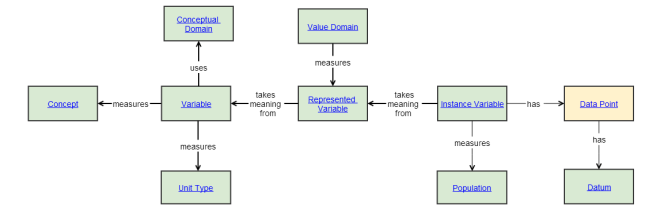 How do we handle…
Sex of Mother - Concept, variable, represented variable? Combination of unit type and variable?

Micro – macro (link to GSBPM)
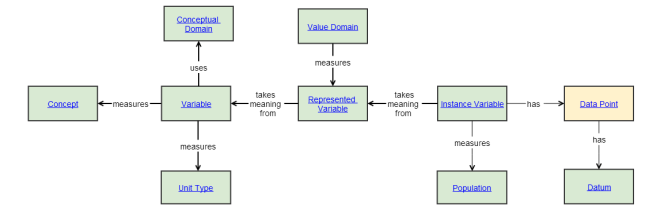 From a CPSA perspective
…if each statistical organisation works by themselves…..
…we get this….
Sweden
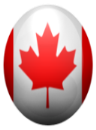 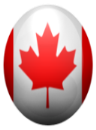 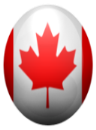 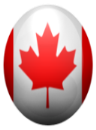 Canada
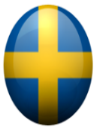 Collect
Process
Analyse
Disseminate
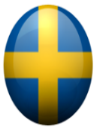 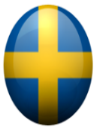 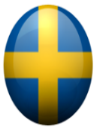 This makes it hard to share and reuse!
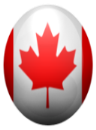 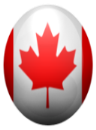 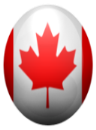 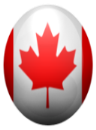 Canada
Sweden
?
Collect
Process
Analyse
Disseminate
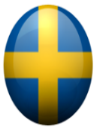 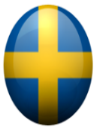 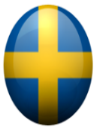 ?
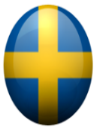 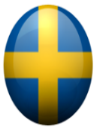 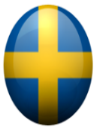 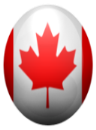 …but if statistical organisations work together?
[Speaker Notes: HLG sponsor project: Desired Project Outcomes
Increased:
interoperability in Official Statistics through the sharing of processes and components
ability to find real/genuine collaboration opportunities 
ability to make international decisions and investments 
sharing of architectural/design
    knowledge and practices]
This makes it easier to share and reuse!
Canada
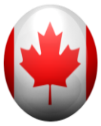 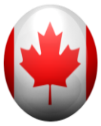 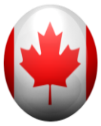 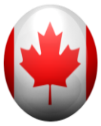 ?
Collect
Process
Analyse
Disseminate
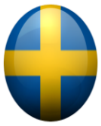 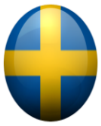 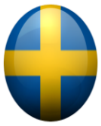 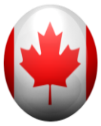 Sweden
?
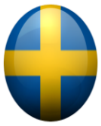 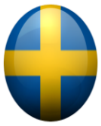 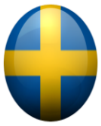 Project objectives
Create a GSIM annex on GSIM-Variables
Help of how to interpret and implement GSIM-Concepts, how to link across the GSBPM 
Reduce the risk of high costs and comprehensive hands on work in order to implement CSPA components developed by other organizations due to different interpretations of GSIM-Concepts
Map the GSIM Concepts with DDI and SDMX
Work Packages
1: GSIM-Variables annex

2: Best practices in managing variables in a statistical system

3: Enhancing Interoperability
Summary
helping to underpin interoperability of CSPA components

increasing understanding for users

mapping to DDI and SDMX

Sharing…
[Speaker Notes: Variables and their roles within GSIM-Concepts, based on experiences from GSIM-implementations
Variable’s roles in a statistical process, GSIM and GSBPM
Concept systems and Concept management in GSIM 
Mapping to DDI or SDMX is an important deliverable of this work]